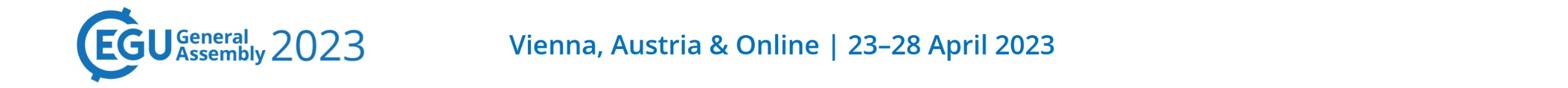 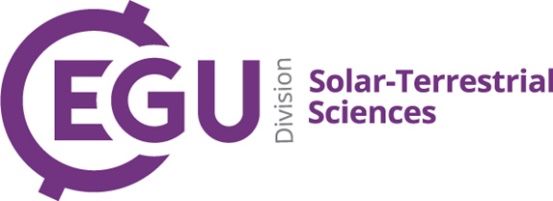 This presentation is a part of the PhD Thesis on  
Variability of photospheric granulation              
over solar activity cycle
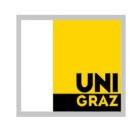 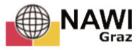 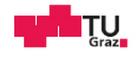 “Relative variation of granulation size as a function of global solar parameters”
DI Dr. Alexey Sharov, Prof. Dr. Arnold Hanslmeier
presented as the EGU23-1378 poster, online 24.04.2023
1
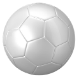 Presentation Outline
I.    PhD status & Progress
Two EGU articles
Other publications
Research question
Research characteristics

II.   Statistical properties 
Granulation size distribution 
SSA distribution
SSN distribution
Central limit theorem 
Normalization
Ergodic hypothesis
Granulation size variability

III.   Adaptation
Solar figure in relation to sunspot activity
Surface area conservation equation
BC formation level
Local variation of granular size
Variation in single cell size
Global variation of granular size
Magnitudes of relative variations
IV.  Granular extent and statistics
Variation in mean granular extent
Variation in mean granular extent vs PAR
Variation in mean granular extent vs SSN
Time lag between granular extent and SSN

V.  Empirical evidence and validation
Validation of granular extent in active regions
Extent of split granules
Intervalidation: bright and dark rings

VI.  Conclusions
Summary
Acknowledgements and thanks
Equations to go
Annex: No-show slides

VII. Lessons learned
Stereo A, B for the back side SSN
Check correlation with 28-day lag.
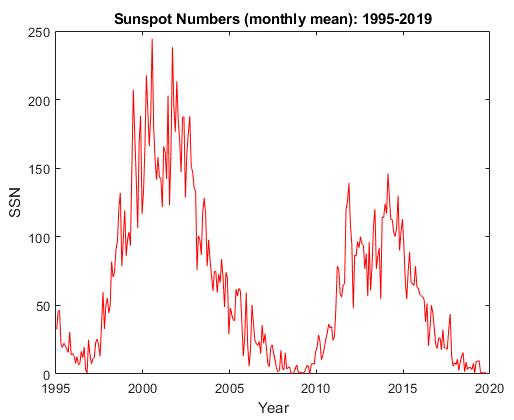 Solar cycle 
24
2
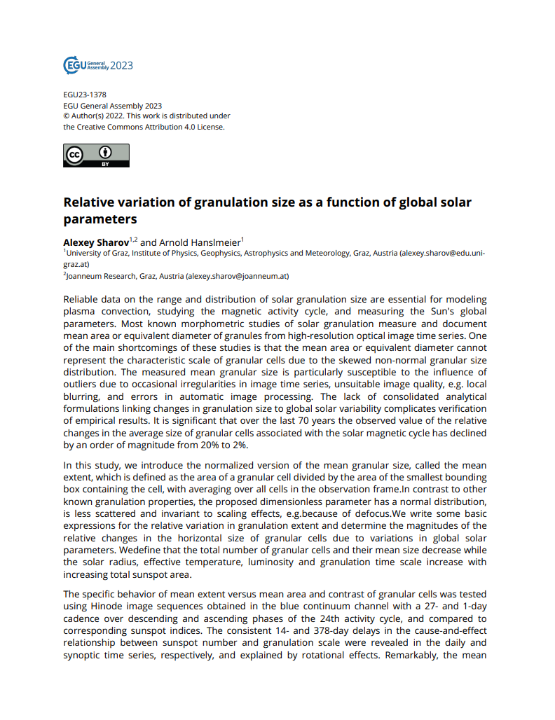 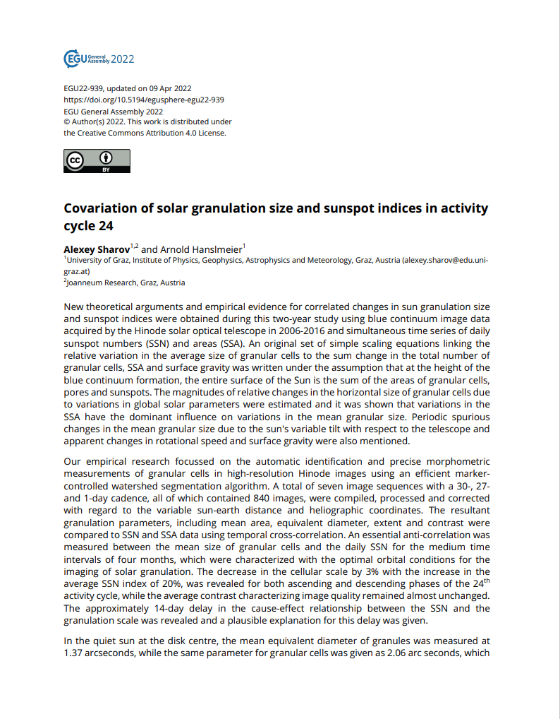 Two articles …                                     out of three
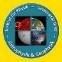 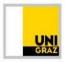 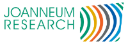 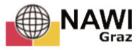 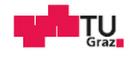 3
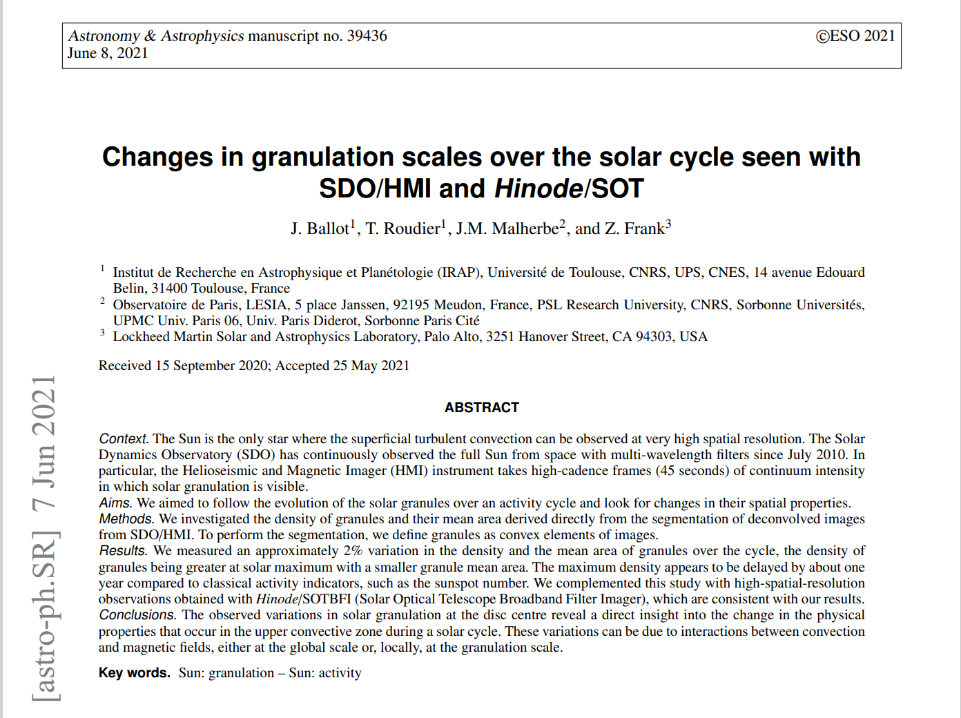 An article in between
Initially, it was a disappoint-ment due to A&A article preparation based on my diploma thesis. Then I found many positive aspects in this publication:
Solid research presented by serious astrophysisists
There are several short-comings I could improve.
A kind of confirmation / validation of my work.
The topic is still actual.
There is new SDO data.
Motivation to work, to finish, to publish (M.F).
May, 2020 vs May, 2021; May, 2022 vs April, 2023
4
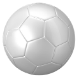 Granulation scale vs SSN (Ballot et al. 2021)
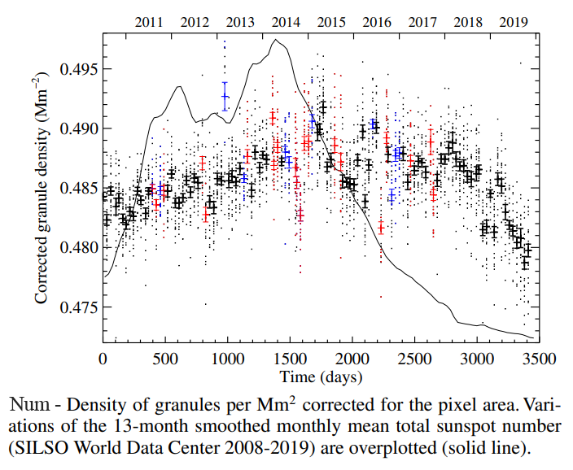 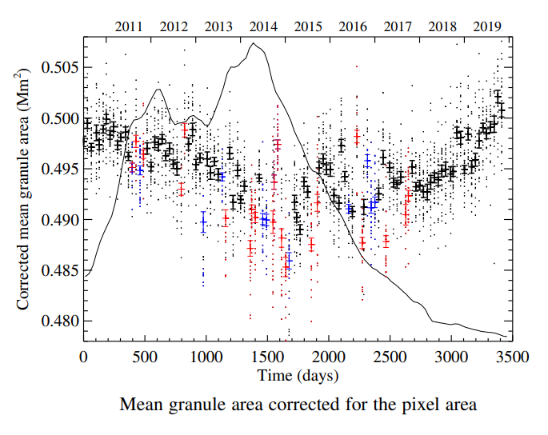 The granulation size distribution is statistically spatially homogeneous... [Ballot et al. 2021; Hinode-SOT + SDO-HMI, 2010-19].
Granulation size variation (2010-2019): mean area 2.5% (3%) in antiphase, mean number density 2% (1%) in phase with SSN.
N-maximum is delayed by 300  400 days compared to the activity maximum (14 and 378 days in 1- and 27-day image series).
5
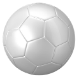 Research Characteristics and Outcomes
6
Research question: Granulation size variability
Aside from different instrumentation and different definitions of granules vs granular cells, the lack of consolidated analytical formulations linking granulation size changes to global solar variability complicates verification of empirical results and makes them difficult to reproduce and use in other studies. It is significant that over the past 70 years, the observed value of the relative changes in the average size of granular cells associated with the solar magnetic cycle has declined by an order of magnitude from 22% to 2% (see below).
History of observations on granule size variability:
Mean number of granules: 22% (Macris et al. 1950s) 
Mean size of granules: 4% (Macris et al. 1984)
Mean area in active regions: 10% (Schmidt et al. 1987) 
Mean area of granules: 21% (Pötzi 2009) 
Mean area of granules in 2006-2016: 8% (Muller et al. 2010)
Mean area of granular cells in 2006-2016: 3% (Muller et al. 2018, Sharov 2020)
Peak-to peak mean density 2.5% in 2010-2019 (Ballot et al. 2021)
Perimeter-to-area ratio in 2011-2015: 1.5% (Sharov & Hanslmeier 2022)                  Granules vs granular cells (Bray 1984)          
Due / expected variation in mean granular extent: 0.2 – 1.0% (Sharov & Hanslmeier 2023)
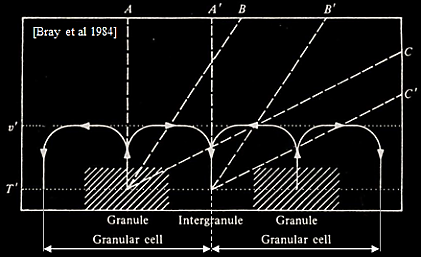 7
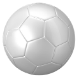 Granulation Size Distribution
One of the main statistical shortcomings of previous studies is that the mean granular area or mean equivalent radius cannot represent the characteristic scale of solar granulation even on a long-term basis, due to the essentially skewed non-normal distribution of the granular size (c.f. Muller 1989).
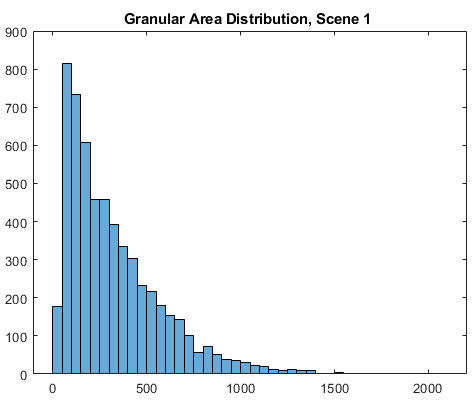 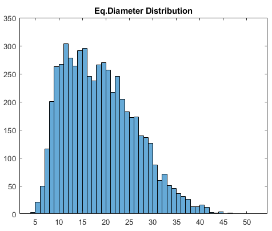 Mean area: skewed 
distribution




Mean value            Peak value
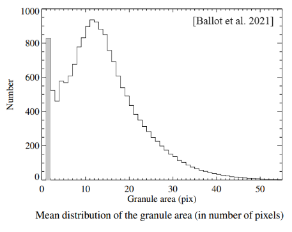 Identified granular cells
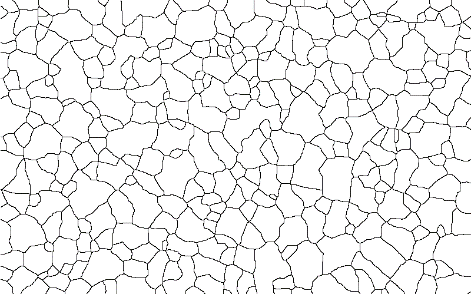 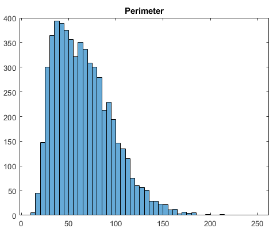 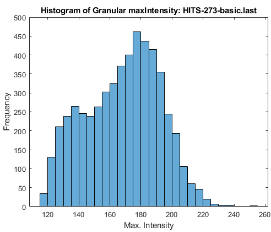 Bi-modal
distribution
The measured mean size of granules or granular cells is particularly susceptible to the influence of outliers due to occasional irregularities in image time series, unsuitable image quality, e.g. local blurring, and flaws in automatic image processing (Sharov 2020). The strongest outliers correspond to images affected by magnetic structures (Ballot et al. 2021).
8
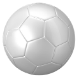 Distribution of sunspot area and intensity
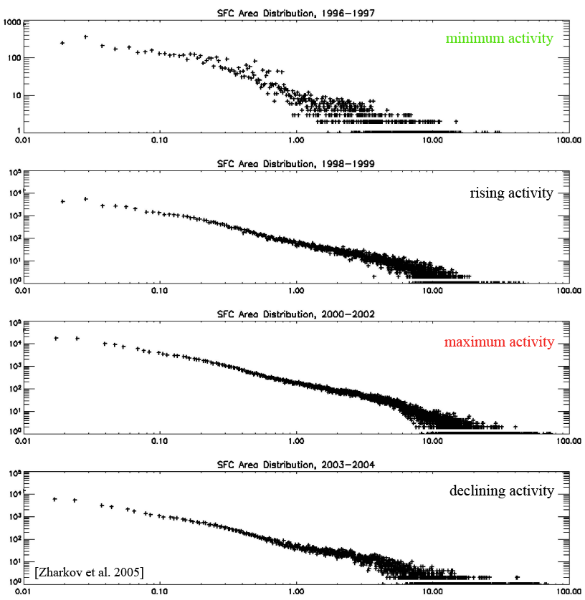 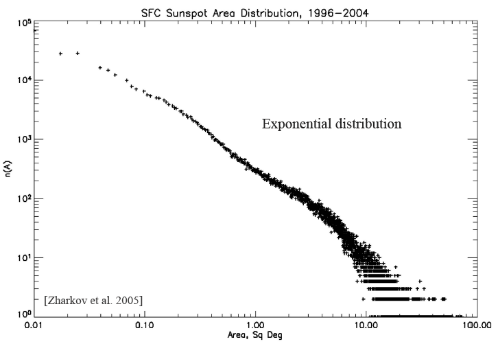 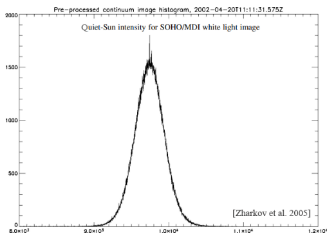 Quiet-sun intensity distribution
SSA exponential distribution
Periods of medium activity are of interest.
9
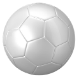 Distribution of sunspot numbers
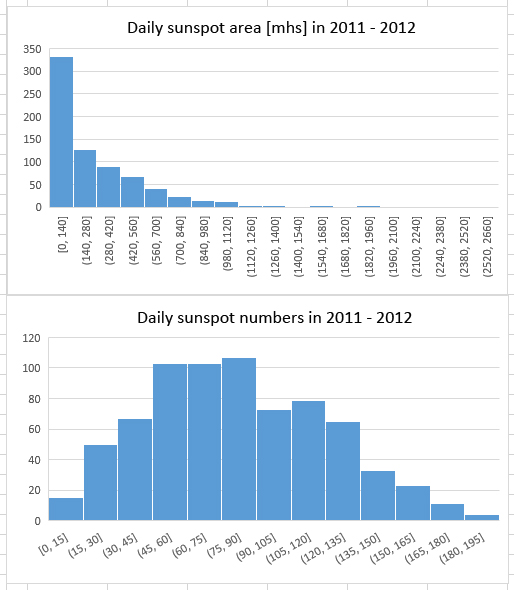 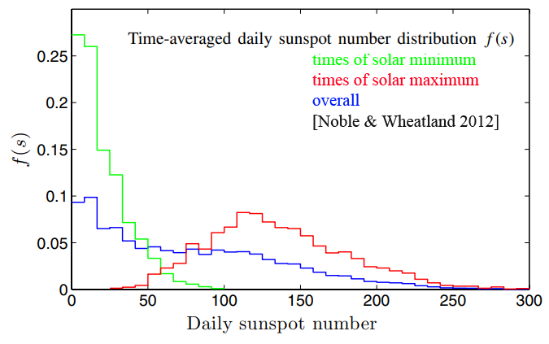 SSA exponential distribution
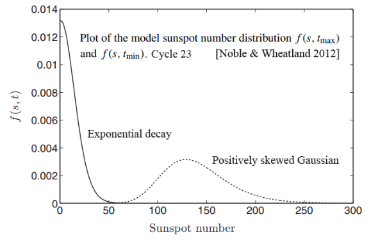 SSN distribution model
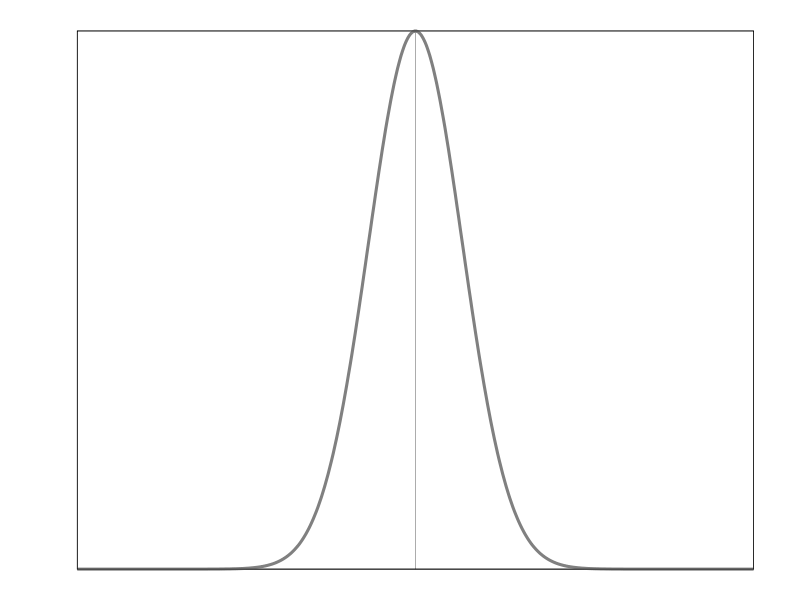 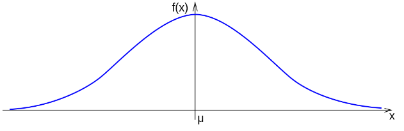 Medium-term periods of average activity are of interest.
10
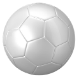 Central Limit Theorem  Normalization
Following the central limit theorem, which states that the sum of properly normalized random variables tends to have a normal distribution, we introduce the normalized version of the mean granular area called mean granular extent, which is defined as the area of a granular cell divided by the area of the smallest bounding box containing the cell with subsequent averaging over all cells in the observation frame. In contrast to other known granulation properties, the proposed dimensionless parameter has a normal distribution, is less scattered and is invariant to scaling effects, e.g. due to defocus. Its use mitigates the problem of truncated granules at the edges of the image and does not require much computing time. Another significant advantage is that the mean granular extent varies in phase with the sunspot indices.
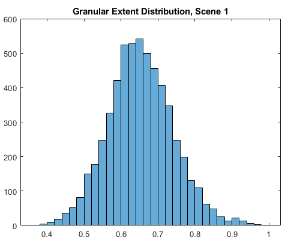 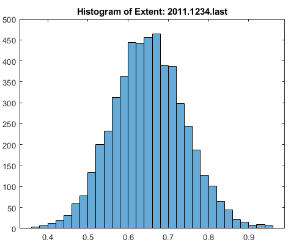 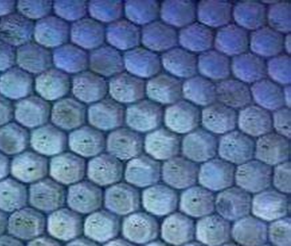 Normalization: at data processing level, e.g. Sun-Earth distance or contrast normalization (reduction); at parameter level, e.g. perimeter-to-area ratio; at statistical level, e.g. variance adjustment to a new value; at integration (validation) level, e.g. normalized tendency, alignment; at spatiotemporal level, local or global. Appropriate selection of the observ. Interval.
11
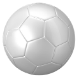 Research Question & Objectives
The present study aims to solve one of arduous scientific problems in heliophysics… the problem of surface convection variability as a subject to solar activity.
The main goal of the study is to investigate the cause-effect relationship between the size distribution of solar granulation and the sunspot activity with the aid of new high-resolution optical images obtained from Hinode and Solar Orbiter satellites, and simultaneous time series of daily sunspot number (SSN), area (SSA) and field strength (SFS) data. 
New additional specific objectives are 
to verify  the surface area conservation equation; 
to write basic formulations for the relative variation in global and regional granulation extent and determine the magnitudes of the relative changes in the horizontal size of granular cells as a function of global solar parameters; 
to test the specific behavior of mean extent versus mean area and contrast of granular cells using Hinode-SOT, SOHO-MDI and SDO-HMI image sequences obtained over descending and ascending phases of the 24th activity cycle in comparison to corresponding sunspot indices; 
to reestimate magnitudes of relative changes in the horizontal size and shape of granular cells in both quiet and active regions and  validate the impact of magnetic effects on morphometric parameters; 
to validate the results by measuring changes in the solar radius from regional granulation measurements.
12
Solar figure in relation to sunspot activity
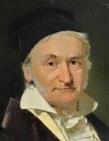 Rosa-Secchi law (Studii intorno ai diametri solari, 1873, c.f. R.Wolf)
The equatorial and polar radii of the Sun “converge” at minimum and “diverge” at maximum sunspot activity.
Req increases while Rpol decreases with growing activity.
The total volume of the Sun remains unchanged. 
The amplitude of radii variations is extremely small, being not more than 0.2‘‘.
K-F. Gauß
1777-1855





A. Secchi
1818-1878
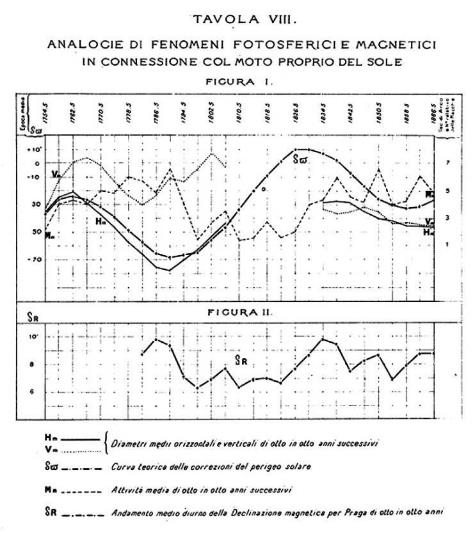 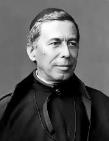 13
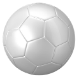 Surface area conservation equation
Sunspot
Bright ring
BGE1 refers to global values of (solar granulation) parameters
BGE 1
Granular 
cells
Zw
Granules
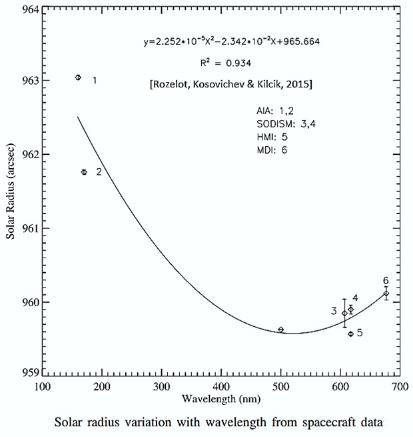 Pore
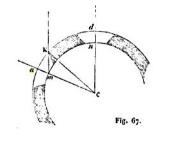 R
Rc
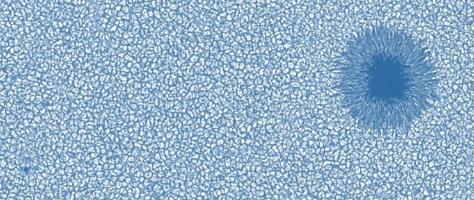 - global mean equivalent radius of granular cells
canonical
 value
blue continuum level?
14
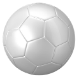 Local variation of granular size (frame)
BGE 2
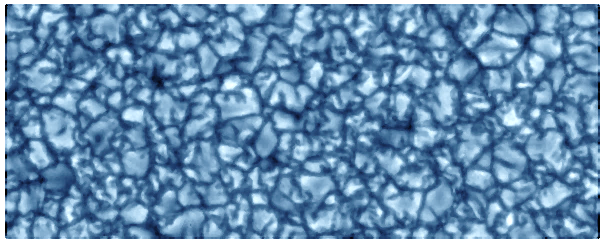 15
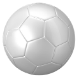 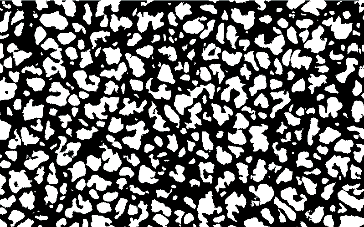 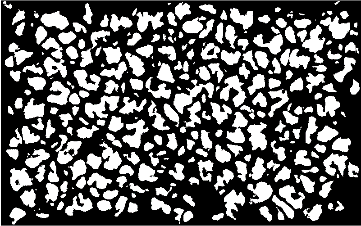 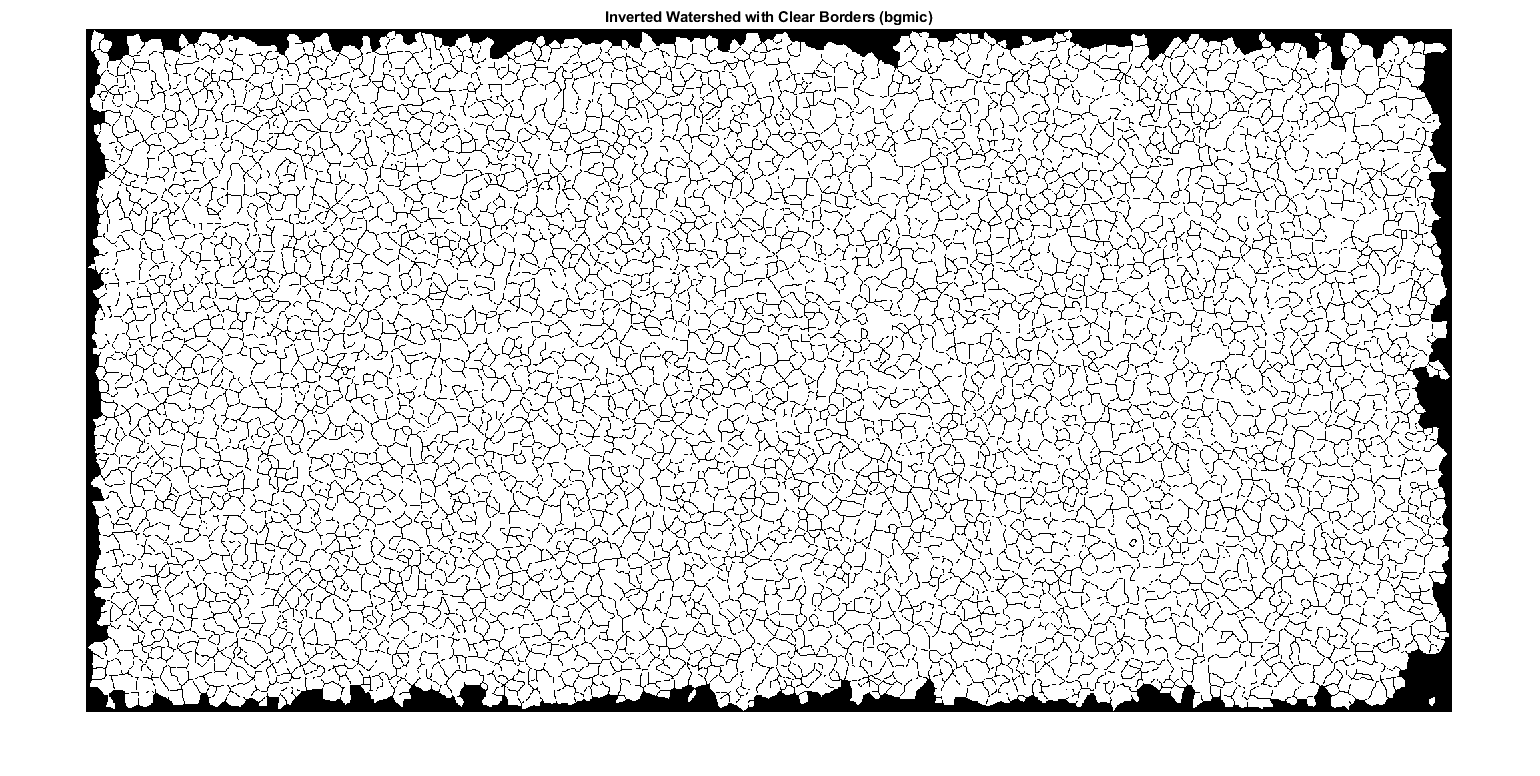 16
BC Formation Level (Hinode BFI)
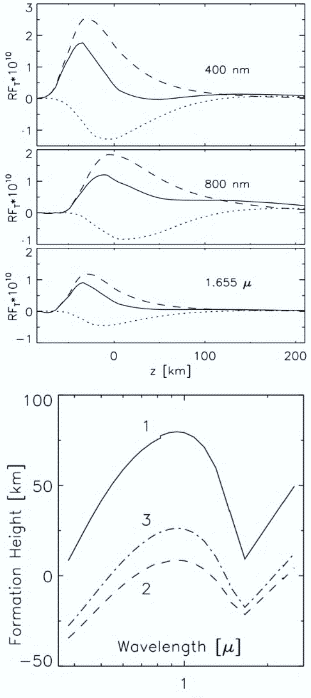 __  B() + k()
 0 km (=500 nm,  =1)
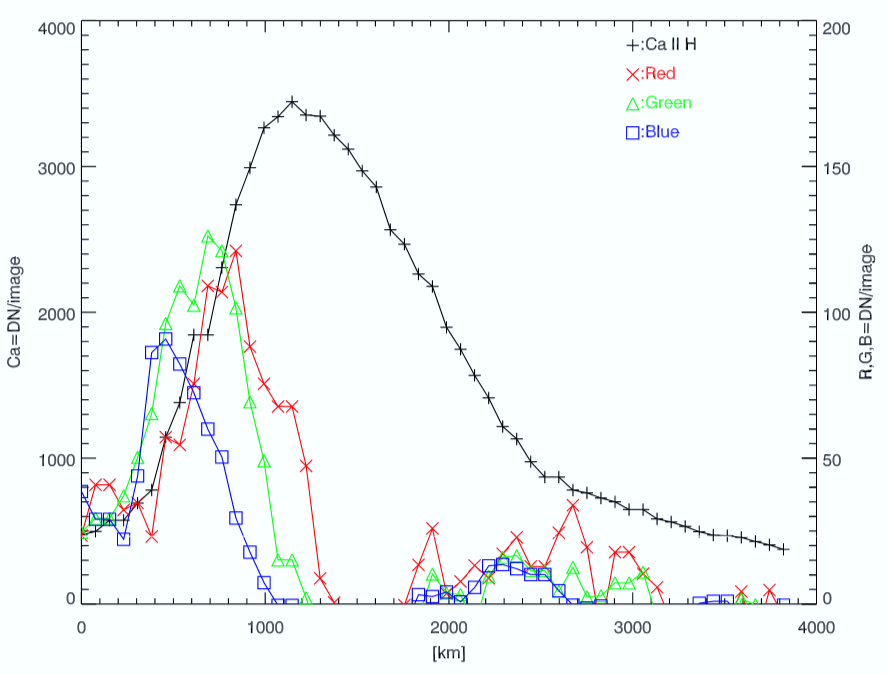 - 41 km (Watanabe et al. 2013, obs)

- 26 km (Pérez & Kneer 2002, TRF)

+ 13 km (Kuehner et al. 2018, FT)

- 18 km … - 34 km (average,  < 1)
17
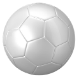 Variation in single cell size
dh
Mass conservation equation
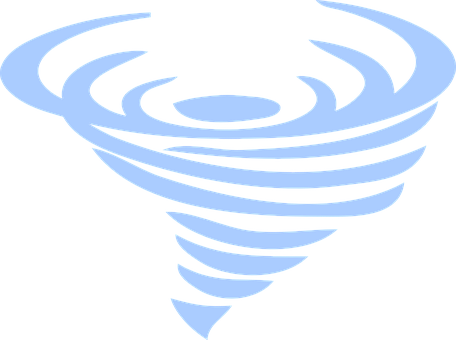 Single cell
Vh
HP
(Stein & Nordlund 1998)
(Nelson & Musman 1978)
Vv
r
18
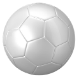 Global variation of granular size vs R, L, N, Teff
19
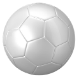 Magnitudes of relative variations
20
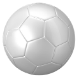 Variation in mean granular extent
The variation in the total SSA has a dominant influence on the mean size and extent of granular cells. The measured relative variation of the mean granular extent is at least twice that of the mean equivalent radius.
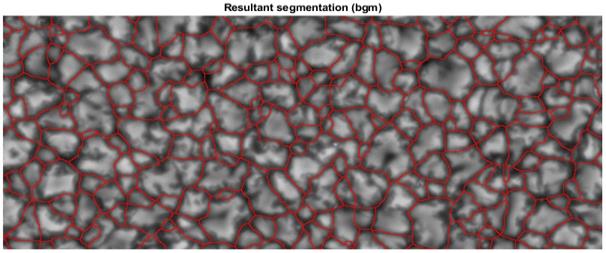 21
 exploding granule
Variation in mean granular extent vs PAR & SSN
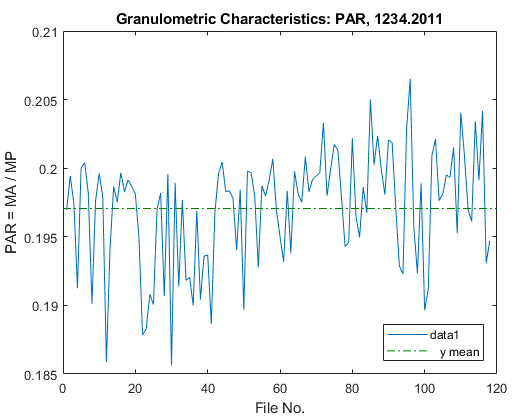 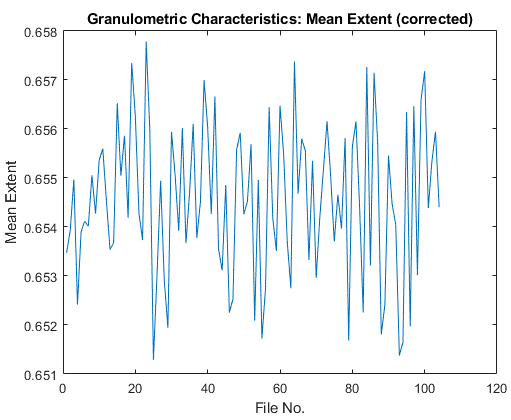 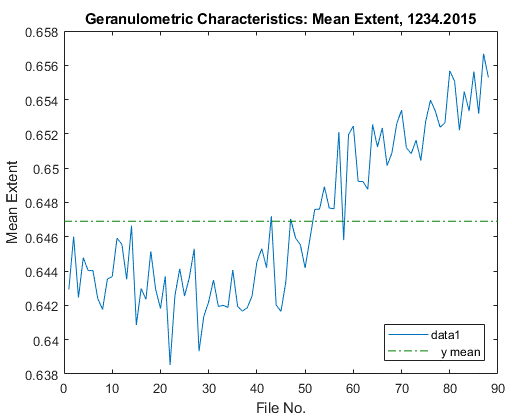 1-day cadence
1-day cadence
27-day cadence
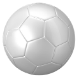 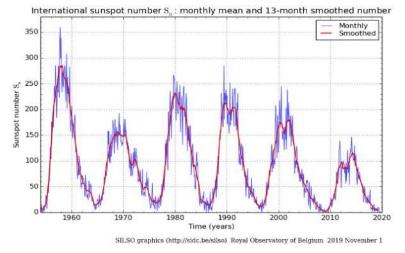 1% scattering in mean granular extent HITS with 27-day cadence (2006-2016).

Mean granular extent varies in phase with SSN: daily HITS (1234.2015).
10% scattering in mean PAR: HITS with 1-day cadence (1234.2011)
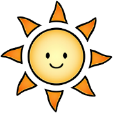 22
Variation in mean granular extent vs SSN
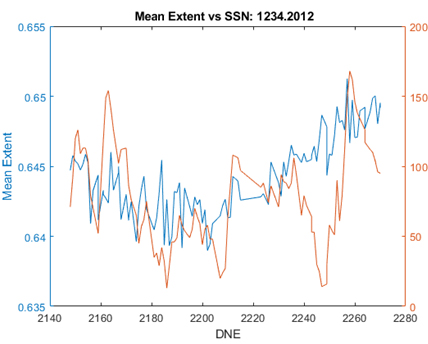 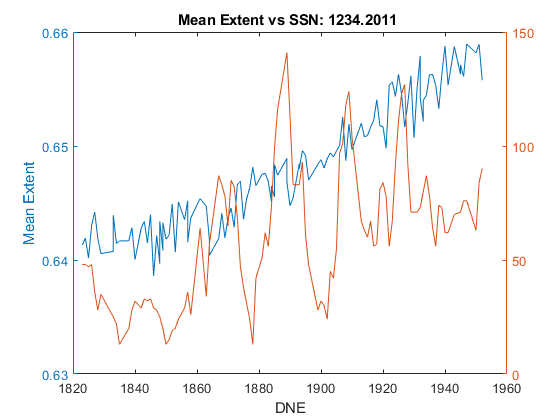 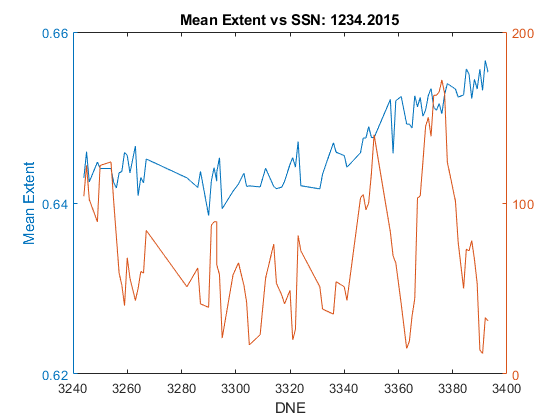 23
Granular extent in active regions: split granules
Hinode FG20140416
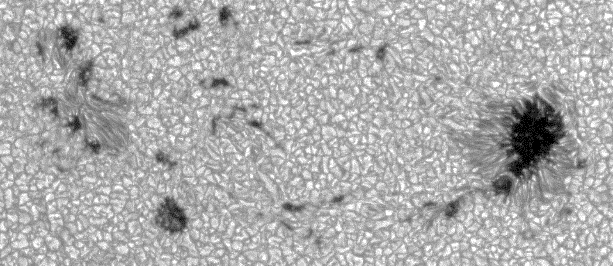 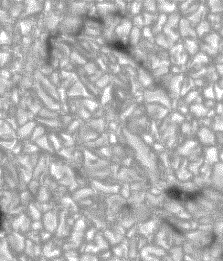 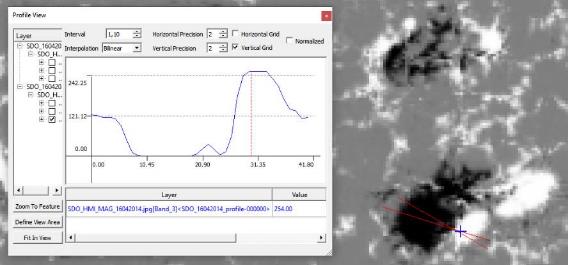 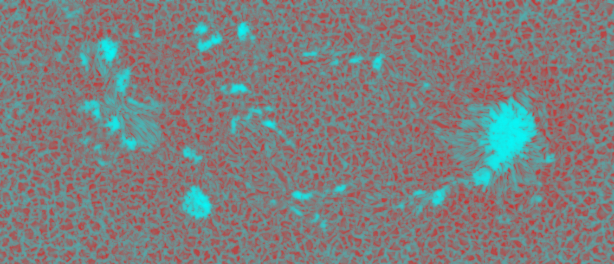 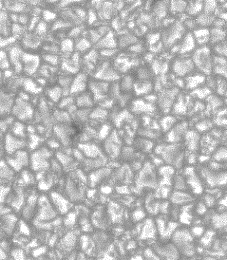 SDO-HMI-MG20140416
0.5“/pix
24
‘split’ granules
‘quiet’ granules
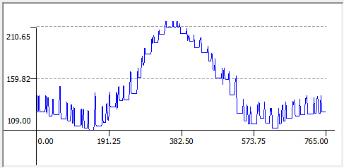 Validation: dark vs bright rings
dark ring

sunspot
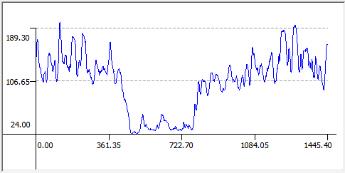 sunspot

bright  ring
The pictorial representation of the magnetic field strength around alpha sunspot NOAA 10935. 2”/p
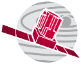 The validation of the Hinode SOT results was performed with SOHO-MDI and SDO-HMI data: 17 continuum images and LOS magnetograms taken over the 150-km formation level of the Ni I line (676.8 nm) during the period of low activity in I-V, 2007 and IV-IX, 2014. I discovered the existence of “dark rings” around unipolar sunspots with the northern (outward) polarity of MF which corresponded to bright rings in Hinode filtergrams. The radii of both the dark and bright rings match outside of the penumbra.
25
SOHO_MDI_IMG_06012007 (2“/pix)
Conclusions & Thanks
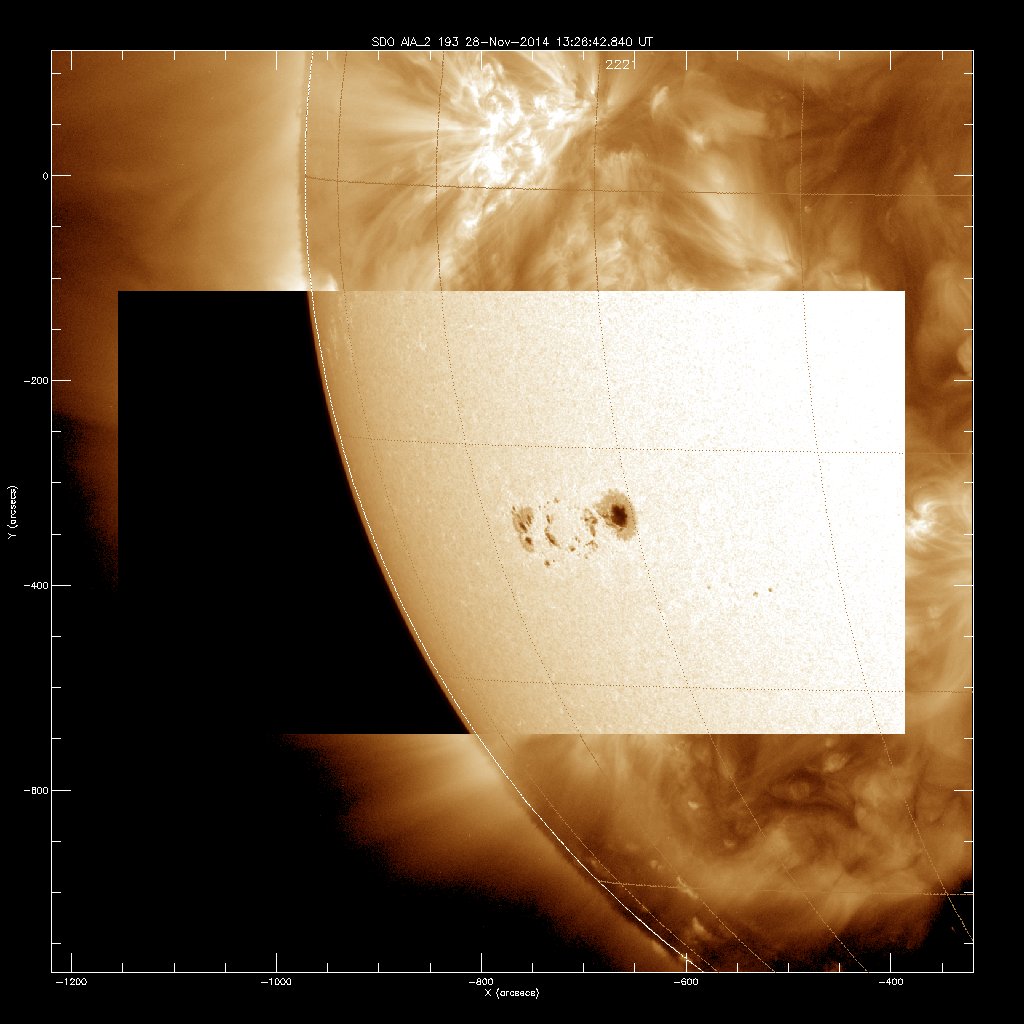 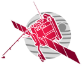 The specific behavior of mean extent versus mean area and contrast of granular cells was tested using Hinode image sequences obtained in the blue continuum channel with a 27- and 1-day cadence over descending and ascending phases of the 24th activity cycle, and compared to corresponding sunspot indices. The consistent 14- and 378-day delays in the cause-and-effect relationship between sunspot number and granulation scale were revealed in the daily and synoptic time series, respectively, and explained by rotational effects. We conclude that the mean size and extent of granular cells measured at the disk center could become a reliable index of solar convection and an indicator of global magnetic activity, although the mean granulation size in polar regions remains somewhat uncertain, worthy of further study with high-resolution optical data from extra-ecliptic missions.
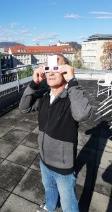 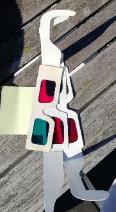 Solar eclipse 251022
26
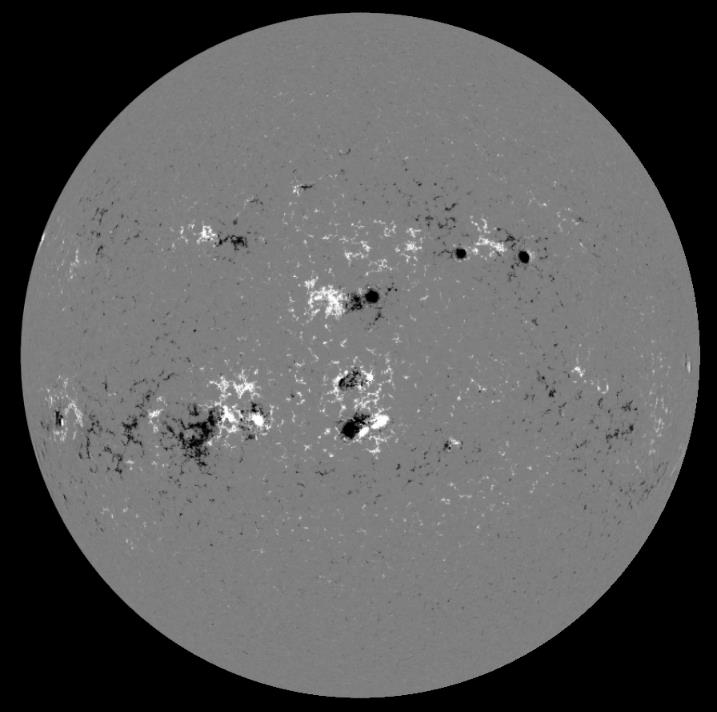 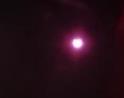 Acknowledgements   & Thanks
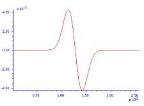 SDO-HMI-MG20140416
With this I warmly thank my supervisor, teachers, colleagues and all of you for the kind audience and sincere interest in this work.
Hinode image data (IGAM Database, © JAXA) were  made available by Prof. A.Hanslmeier from the University of Graz. MWO MFS strength data for sunspots were provided by Dr. A.Pevtsov from the National Solar Observatory, USA. 
MDI data were purchased from SOHO Scientific Archive. HMI data were downloaded and visualized with ESA Jhelioviewer. Daily and monthly mean SSN time series were derived from the SILSO archive at the Royal Observatory of Belgium. Daily SSA time series were downloaded from the web-site of the NASA / Marshall Center for Solar Physics, USA.
It is my understanding that strong MFs of opposite polarity must attract each other and cannot be adjacent in a stationary configuration as shown in this magnetogram. Or can they?
27
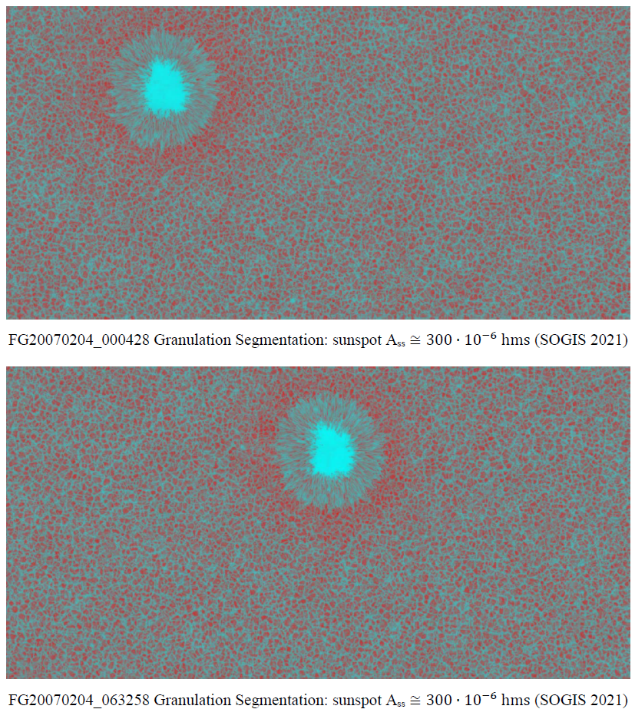 ҉
Hinode Image Segmentation
 Quiet vs Active Sun (visualis)
In the close vicinity of sunspots, the mean size of granular cells decreased by a few percent, while the width of intergranular lanes decreased by 60%, indicating the existence of bright rings with higher temperatures around these sunspots (note ҉ shape).
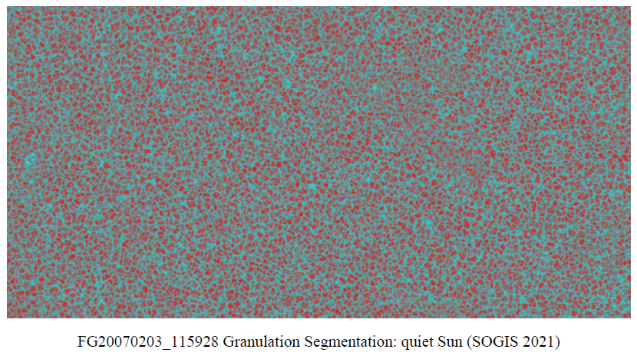 28
Frozen surface (spherical segments) Equations to go
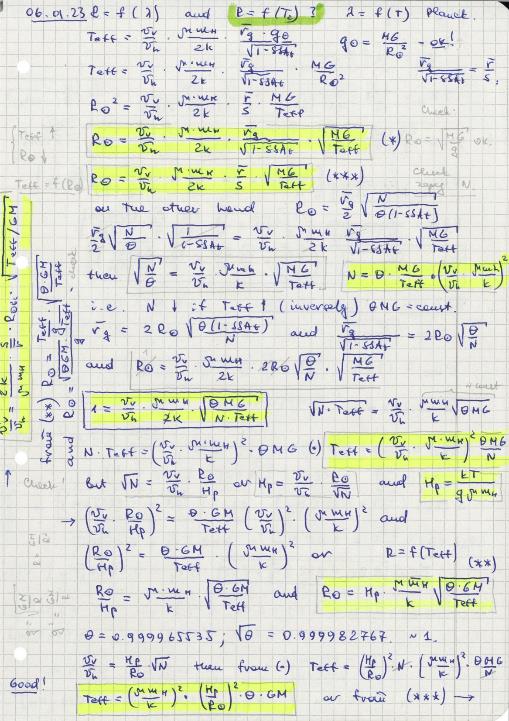 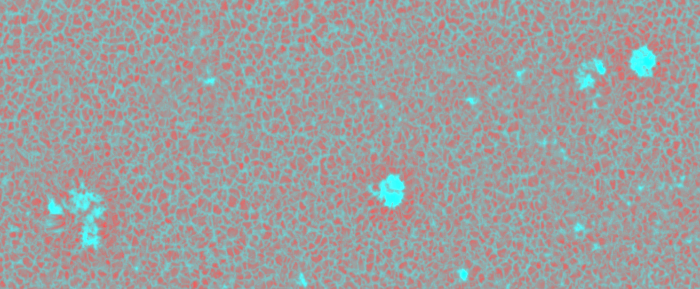 Daily time series of granulation parameters: 2011 vs 2012
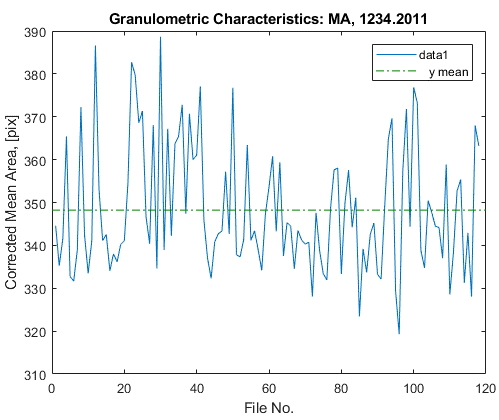 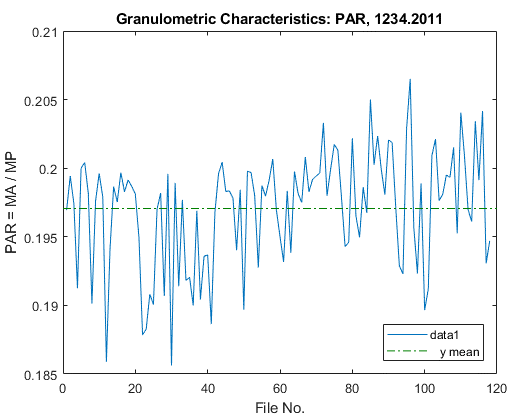 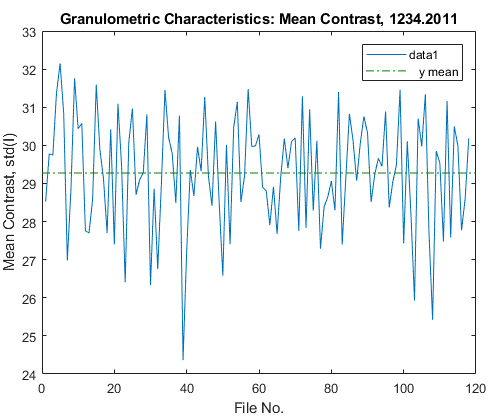 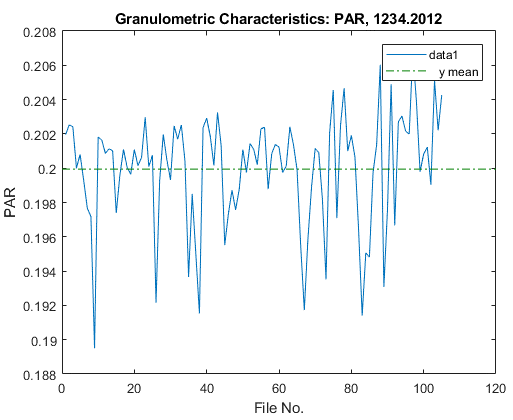 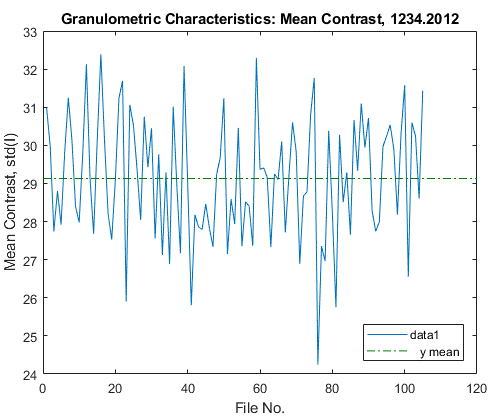 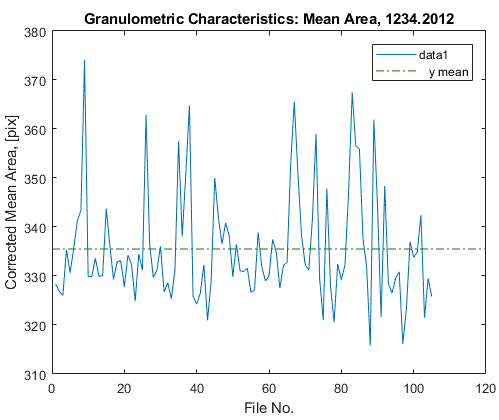 -3%

+20% 
30
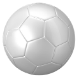 Daily Sunspot Numbers vs Sunspot Areas
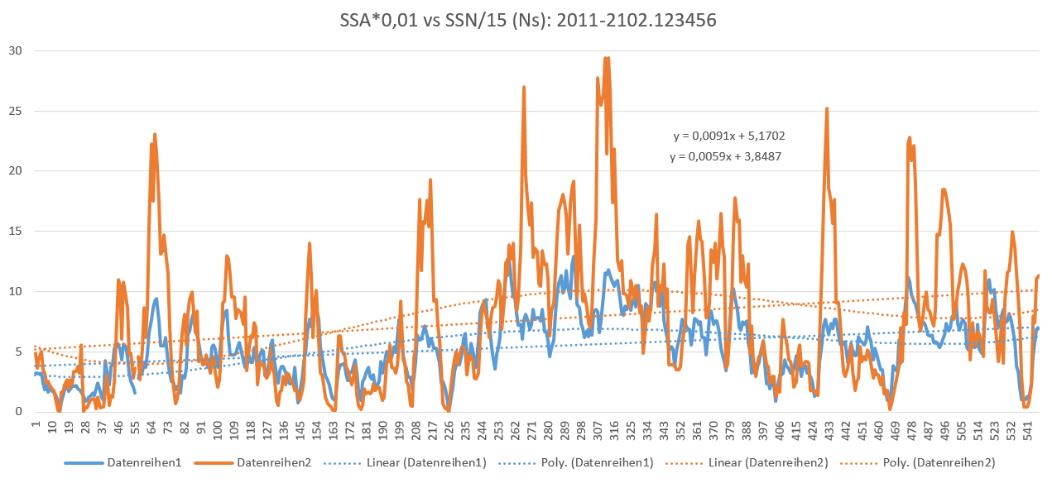 NASA-Marshall Data Center: SSA
Royal Observatory, Belgium: SSN
31